Slit-lamp photography of corneal cystine crystals. Corneal crystals appear as needle-shaped and highly ...
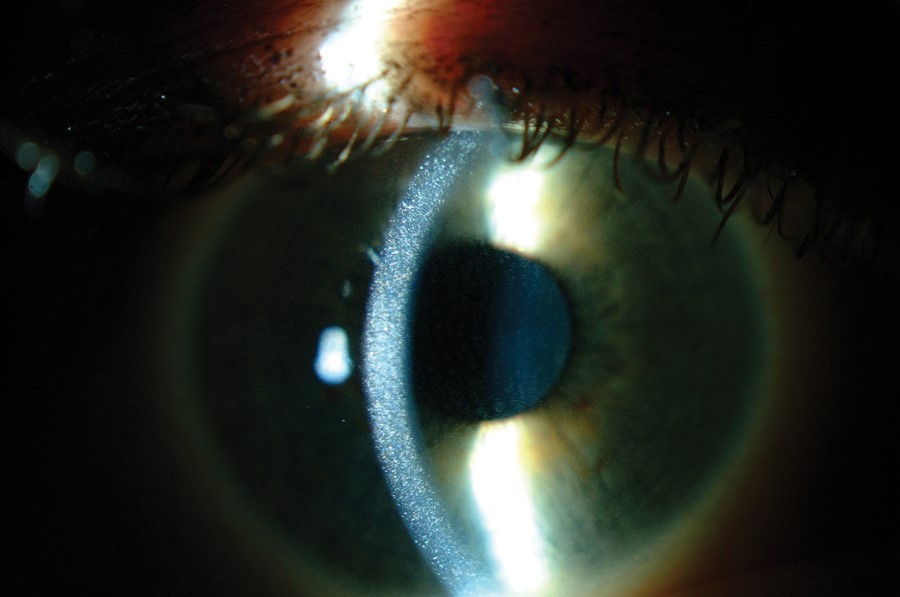 Nephrol Dial Transplant, Volume 29, Issue suppl_4, September 2014, Pages iv87–iv94, https://doi.org/10.1093/ndt/gfu090
The content of this slide may be subject to copyright: please see the slide notes for details.
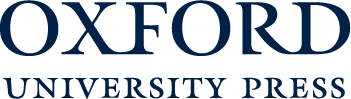 [Speaker Notes: FIGURE 2: Slit-lamp photography of corneal cystine crystals. Corneal crystals appear as needle-shaped and highly reflective crystals within the cornea (original photograph provided by Dr. A. Labbé).


Unless provided in the caption above, the following copyright applies to the content of this slide: © The Author 2014. Published by Oxford University Press on behalf of ERA-EDTA. All rights reserved.]